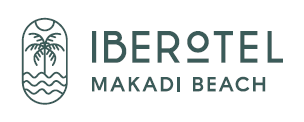 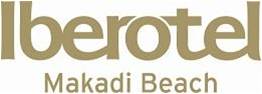 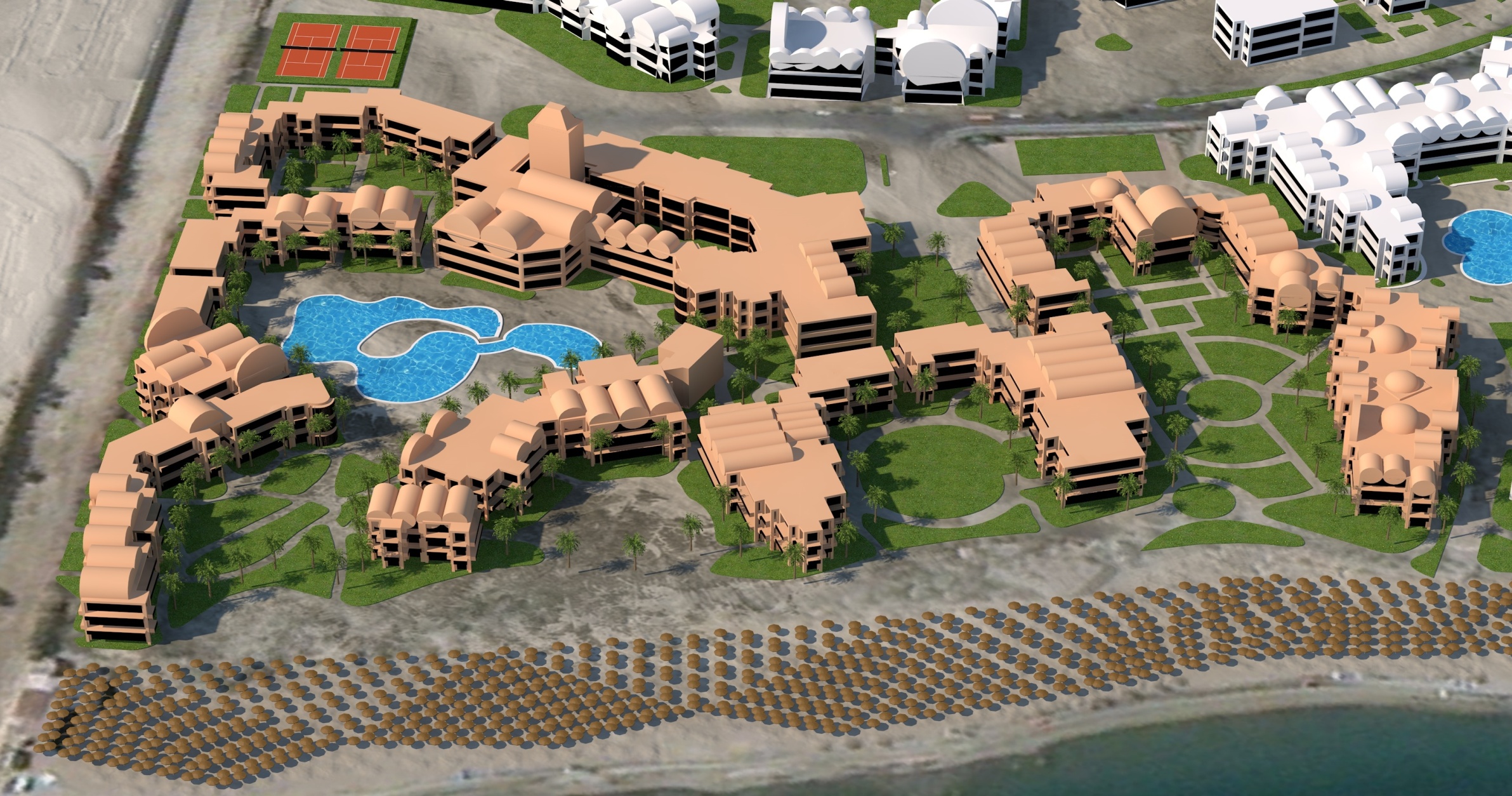 1
C
8
A
2
7
B
9
6
3
4
5
D
E
Numbers 1 – 9  numbers of the groups
A  Mainrestaurant El Sayadeia
B  Poolrestaurant Terrasina
C  Tower & Oriental Restaurant Arabesque
D  Beachrestaurant
E  Beach of Iberotel Makadi Beach (beige/white umbrella)